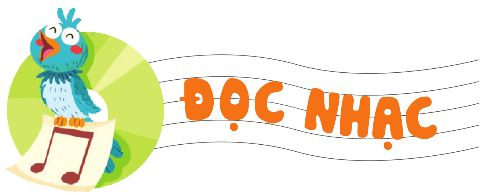 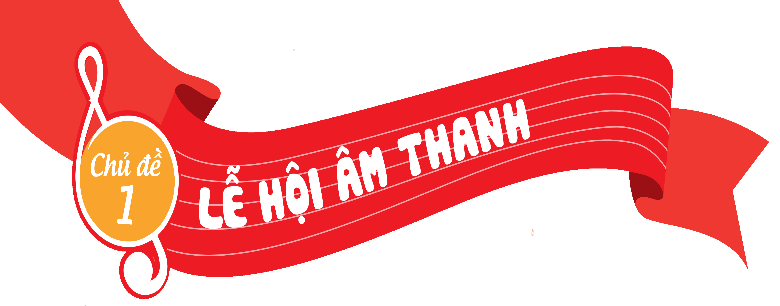 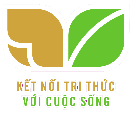 TIẾT 2
ÔN TẬP BÀI HÁT MÚA LÂN
ĐỌC NHẠC BÀI SỐ 1
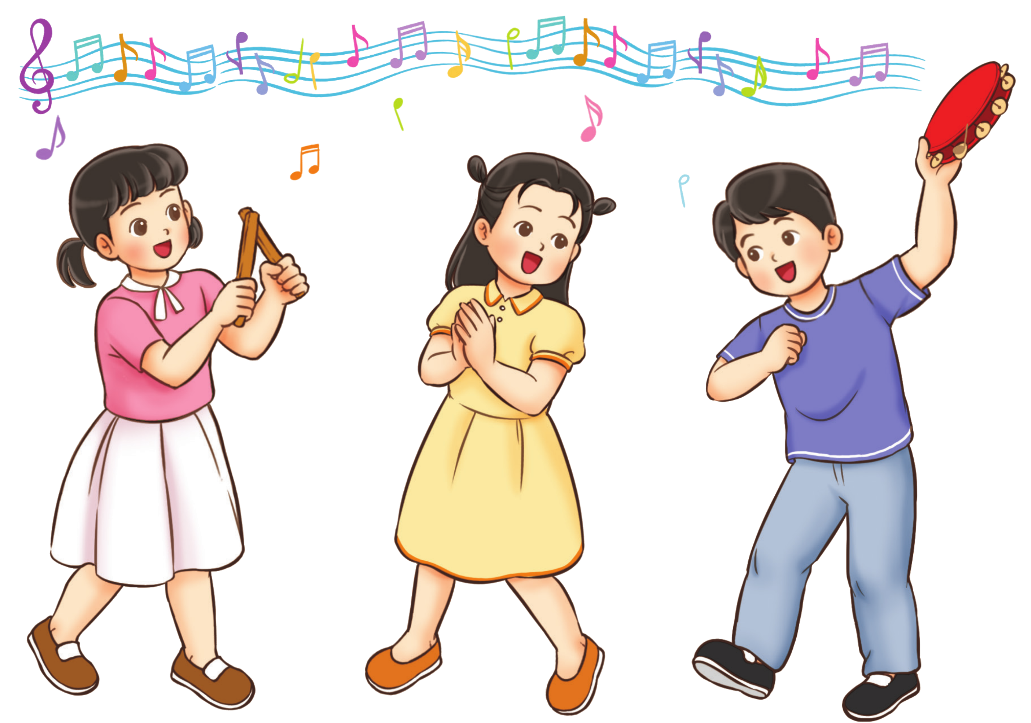 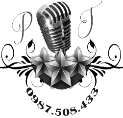 Hát kết hợp vận động cơ thể
Câu kết, cả lớp hát và vỗ tay theo tiết tấu
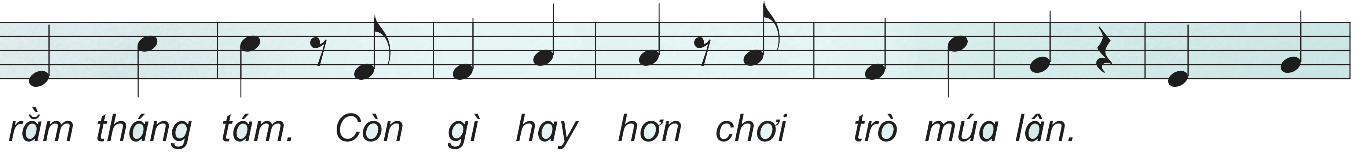 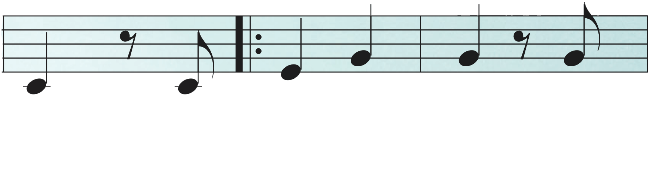 Còn  gì  vui   hơn chơi
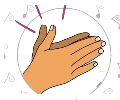 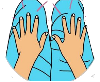 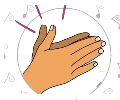 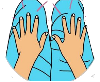 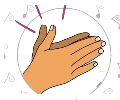 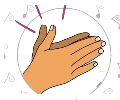 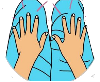 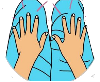 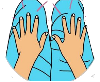 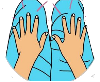 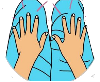 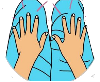 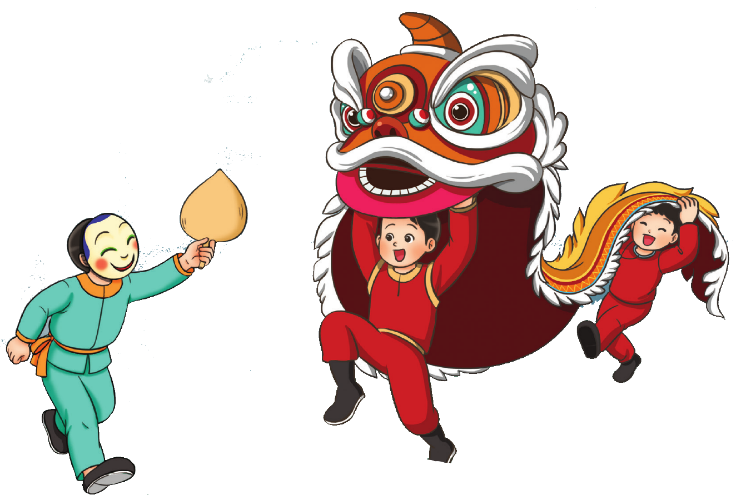 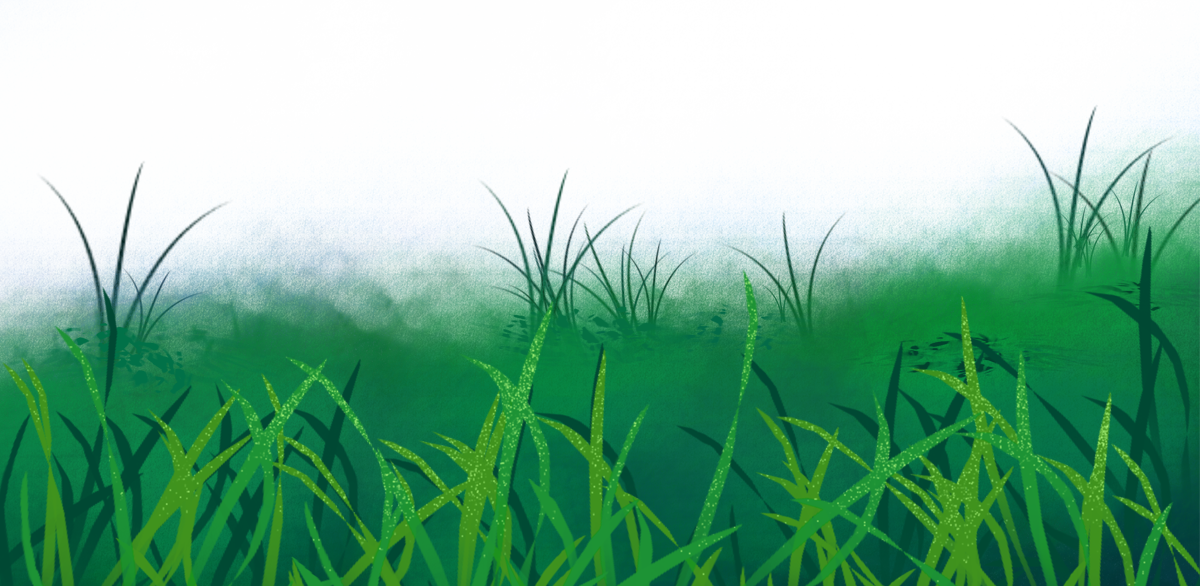 Hoạt động hình thành kiến thức
Nội dung Đọc nhạc Bài số 1
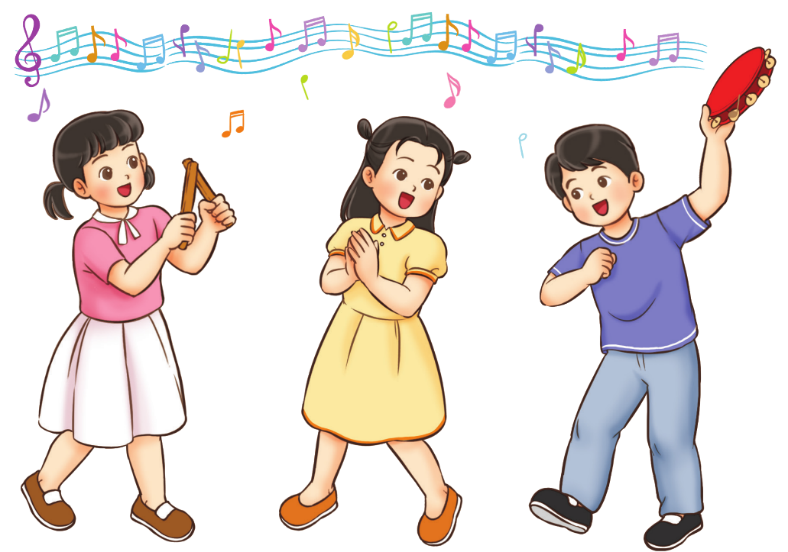 Giới thiệu, đọc mẫu
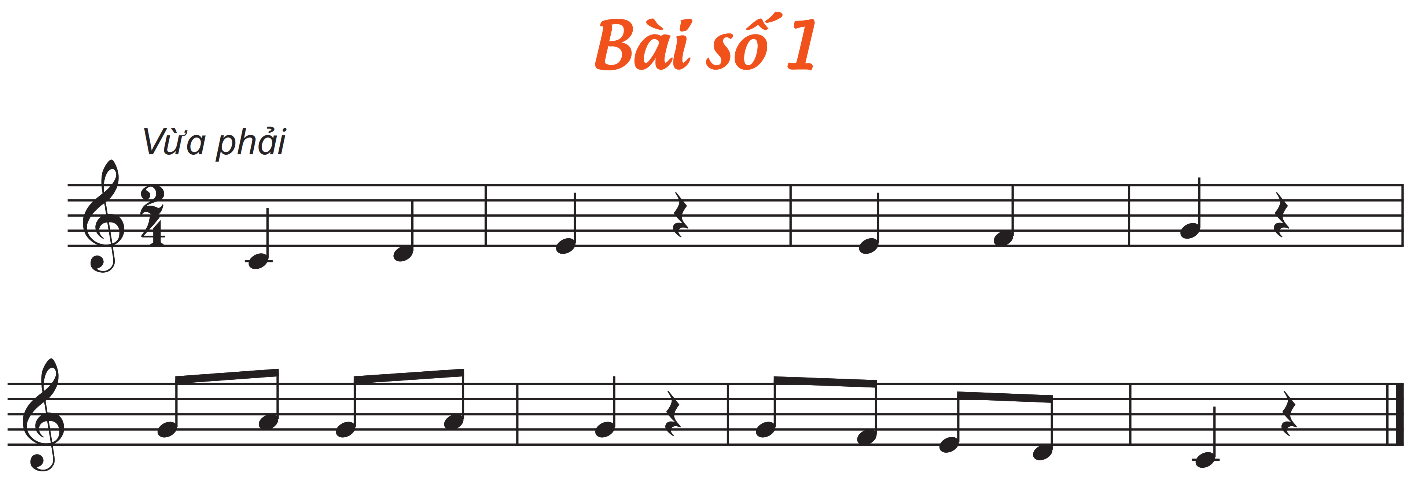 1
2
? Hình nốt nhạc, tên nốt nhạc
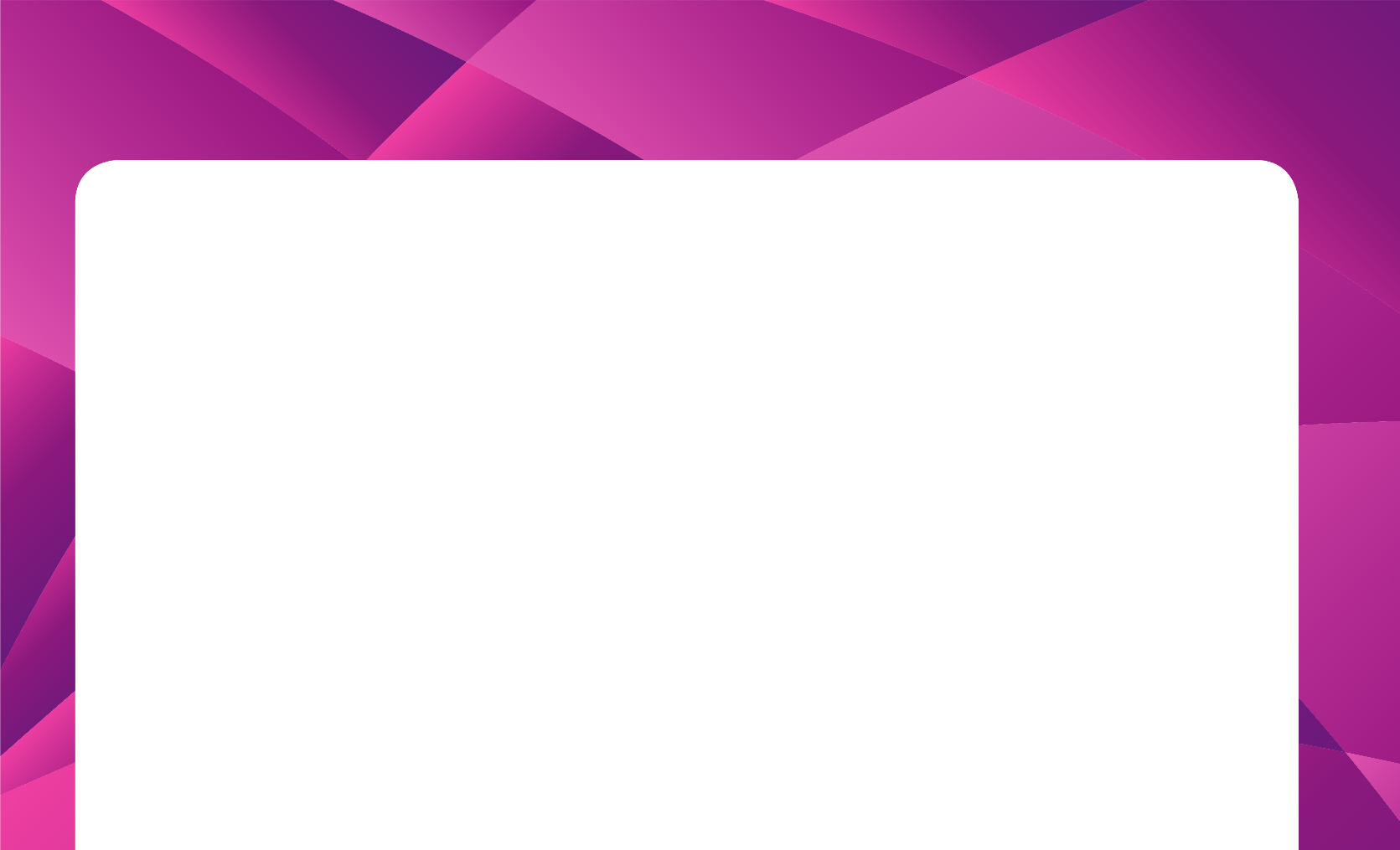 Luyện cao độ và thế tay tay
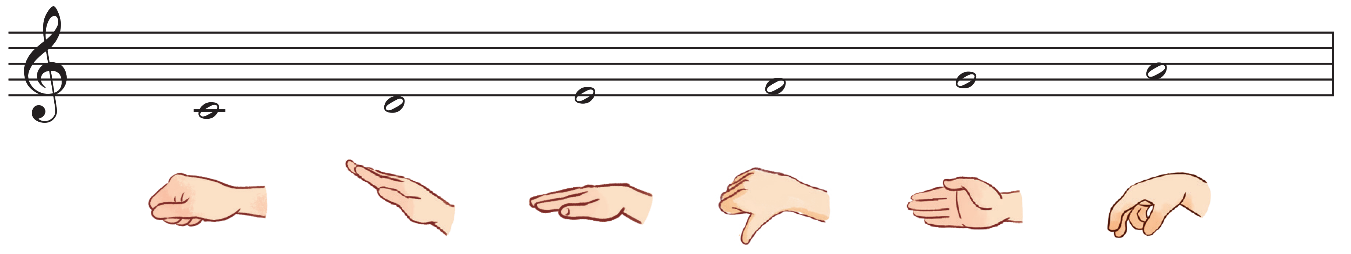 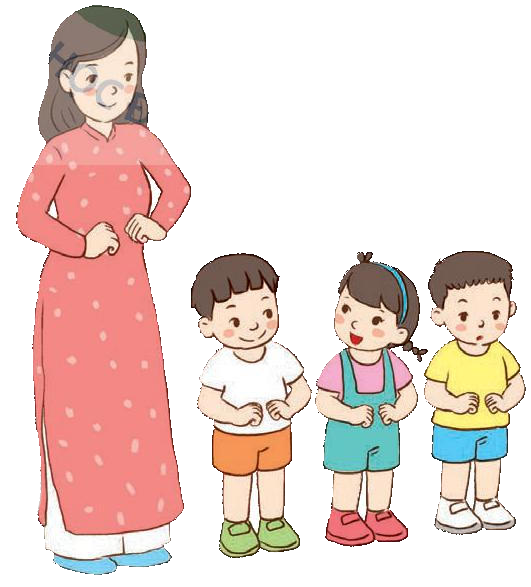 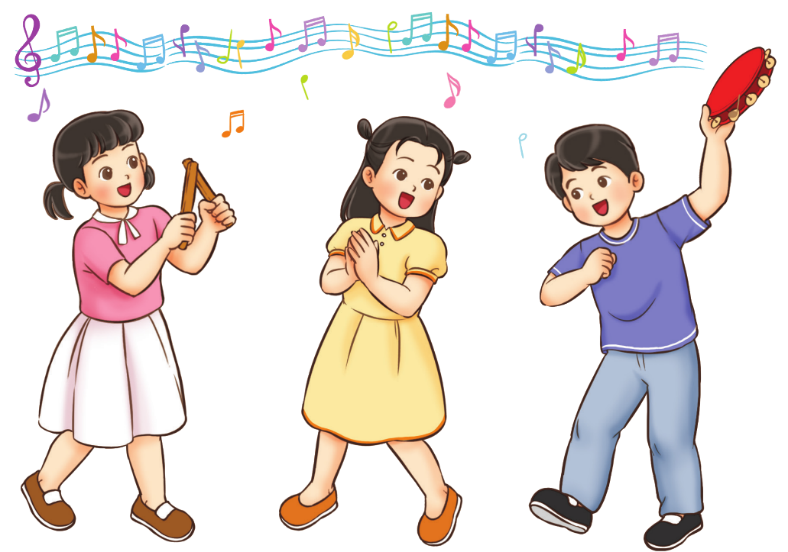 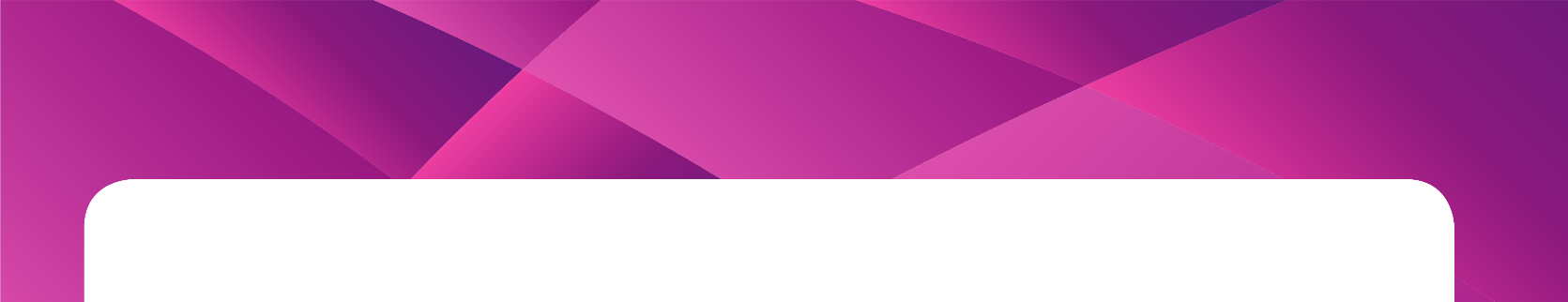 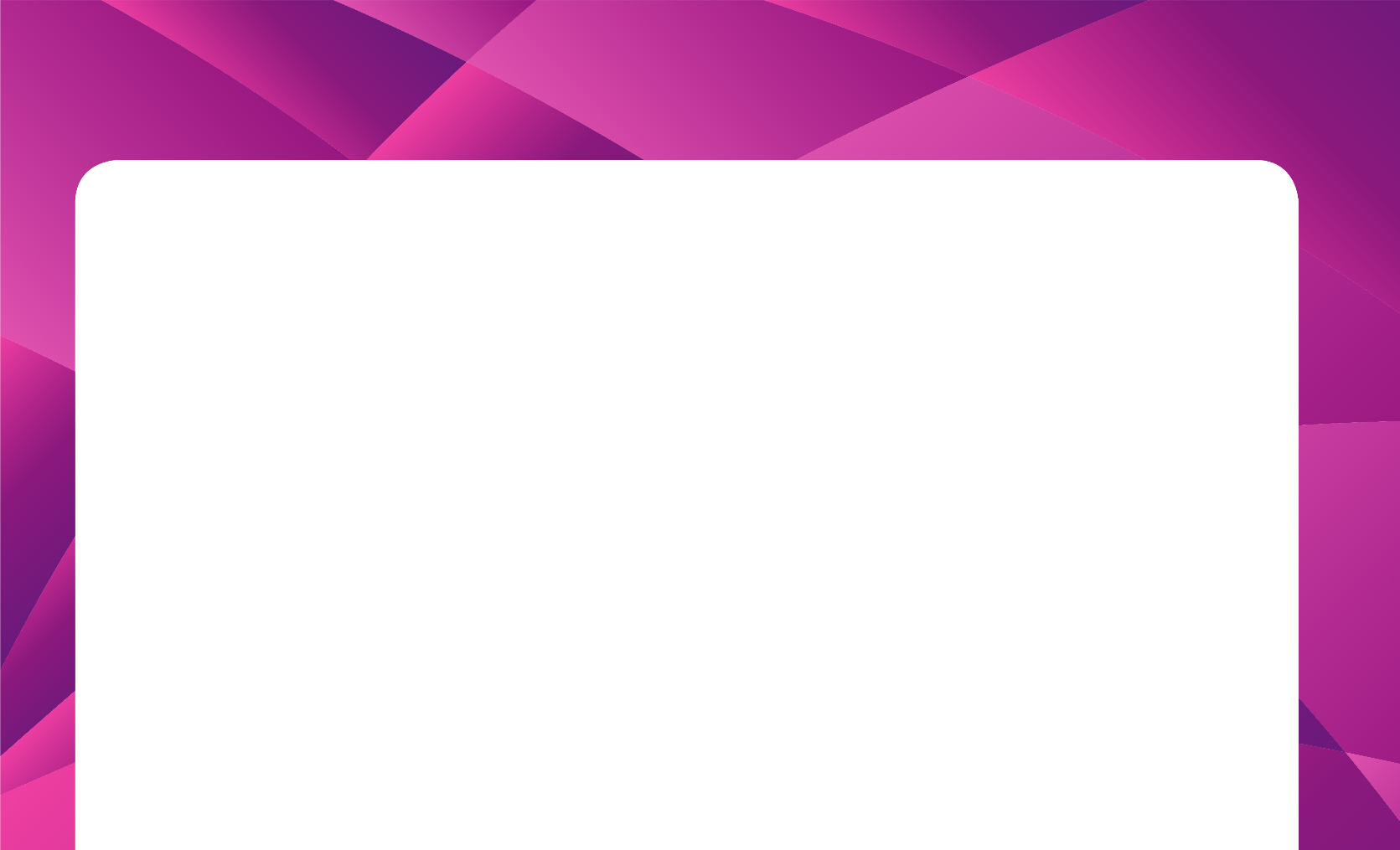 Luyện tiết tấu
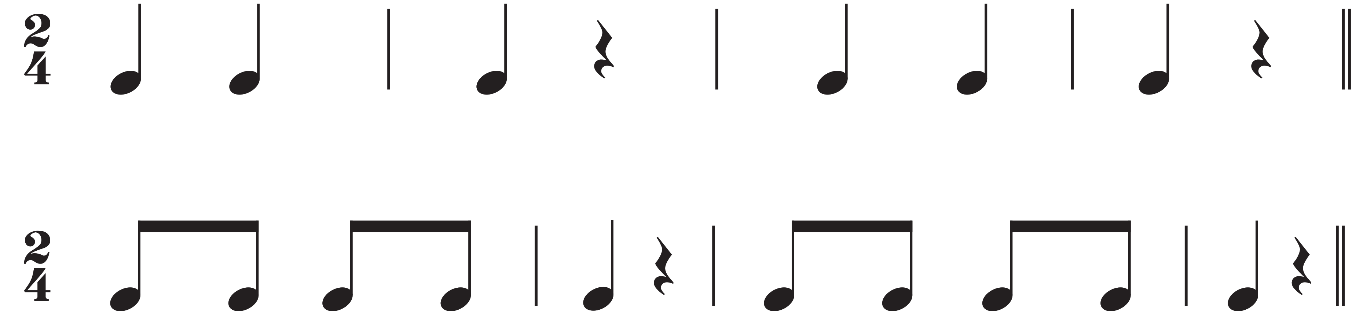 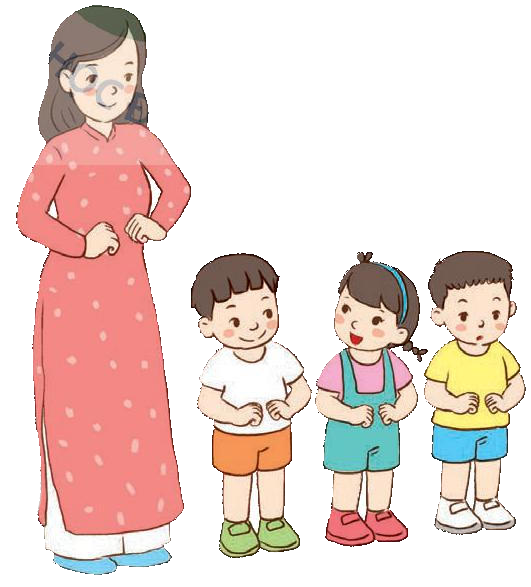 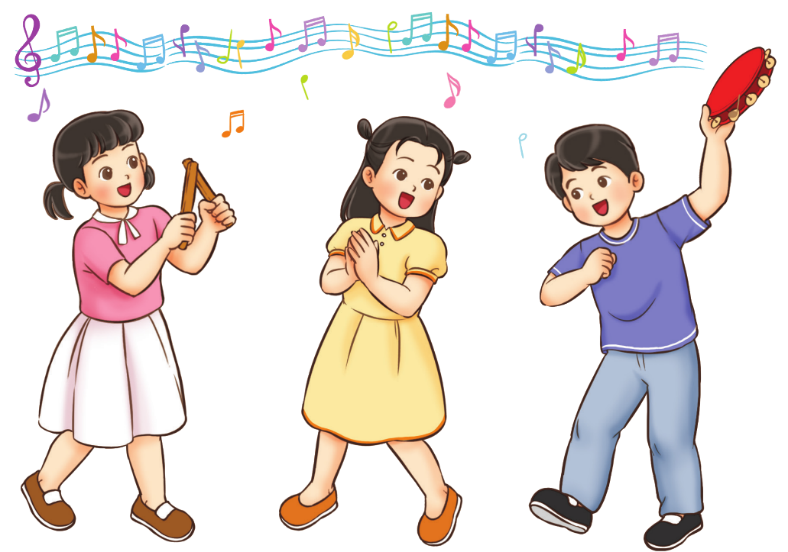 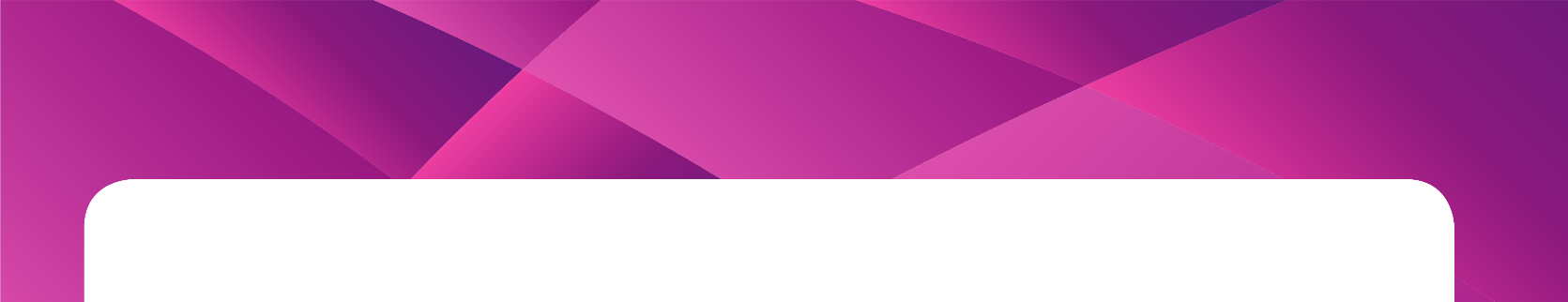 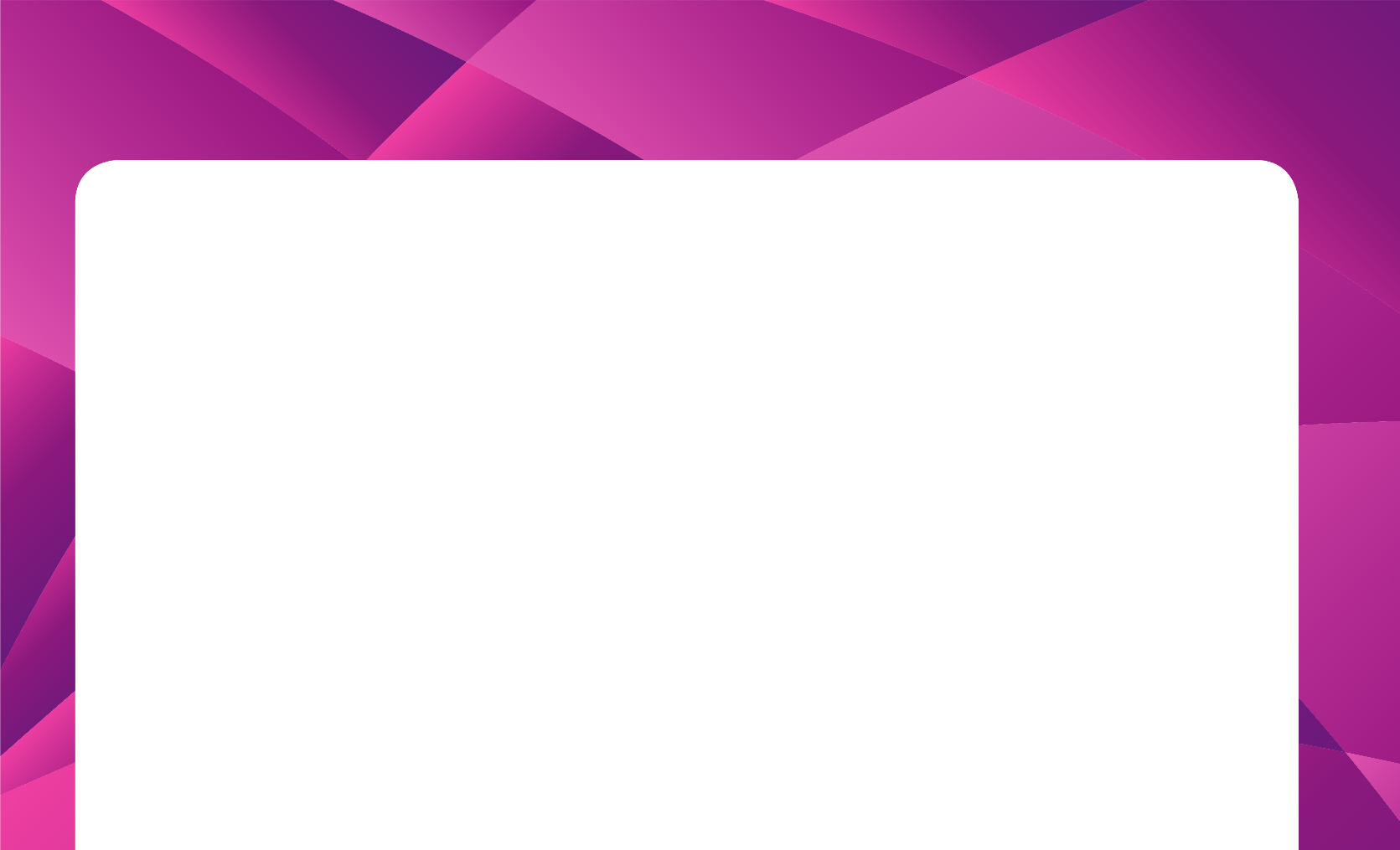 Đọc tên nốt nhạc từng câu
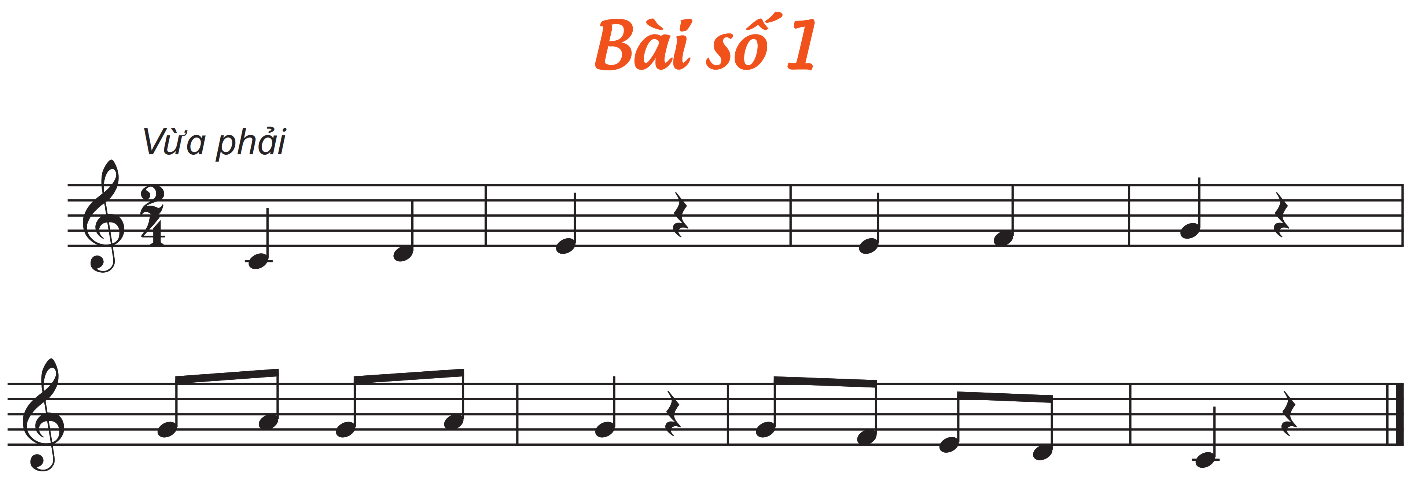 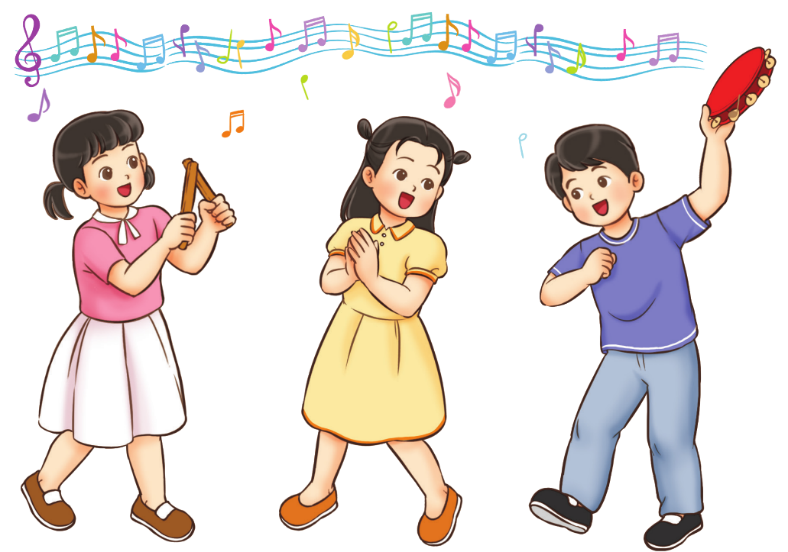 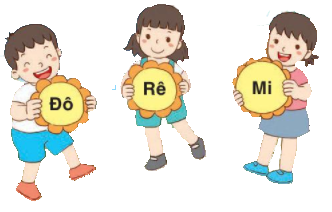 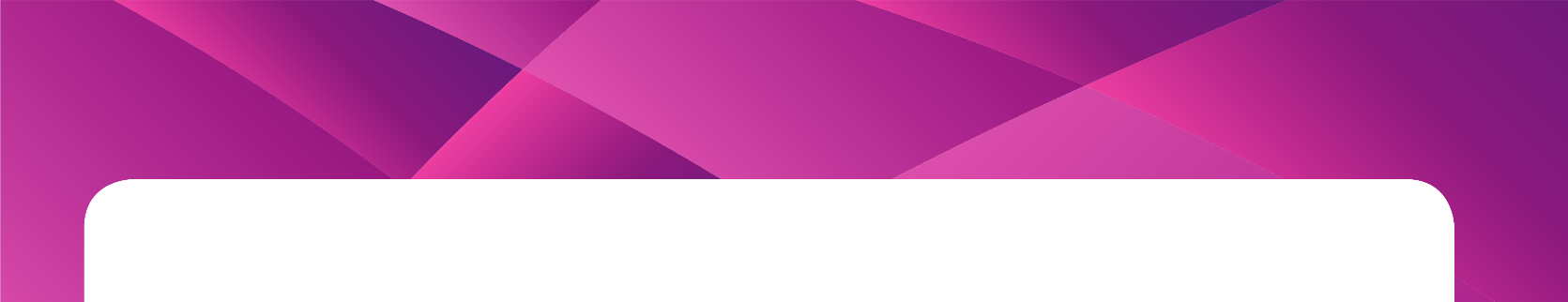 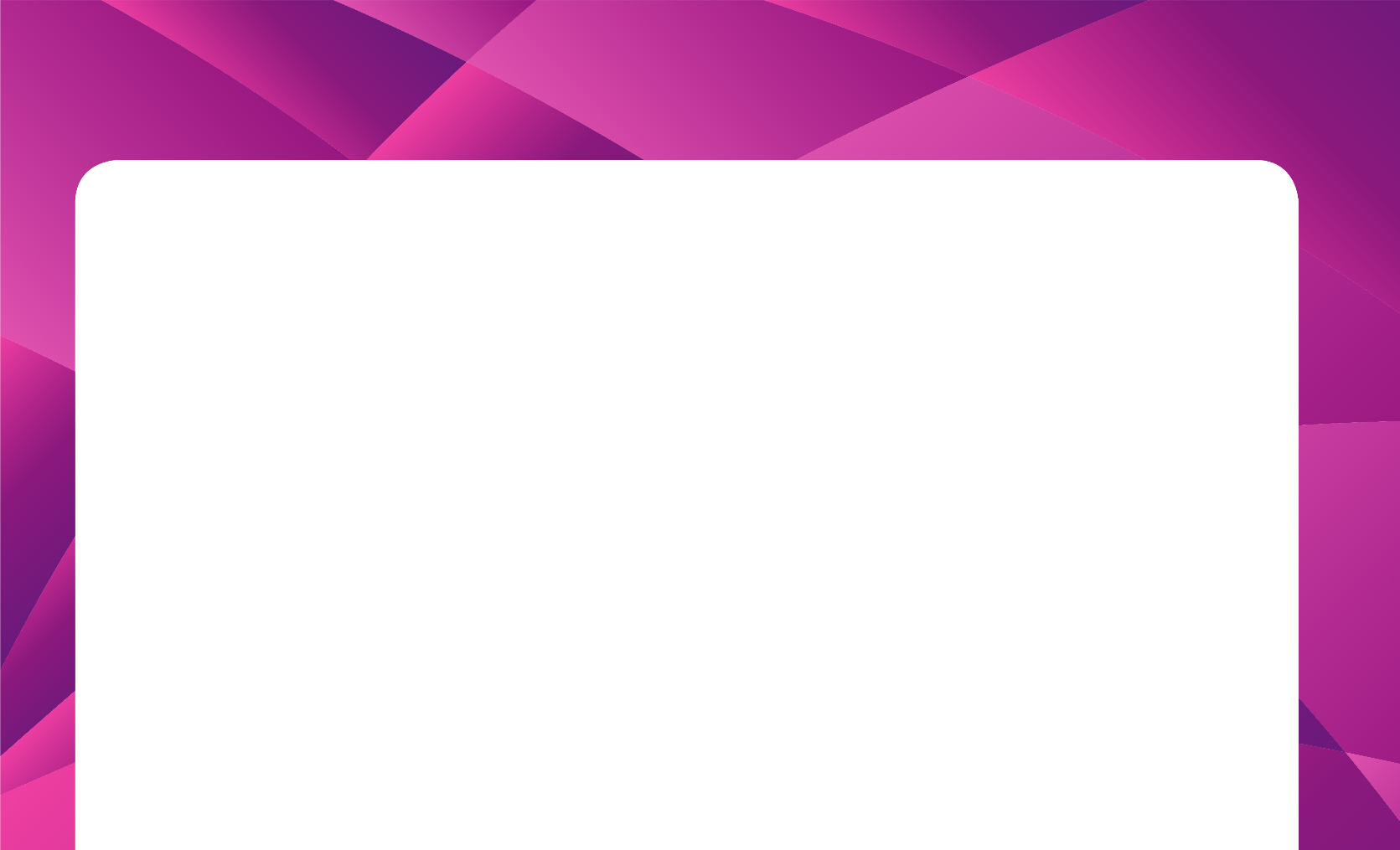 CÂU 1
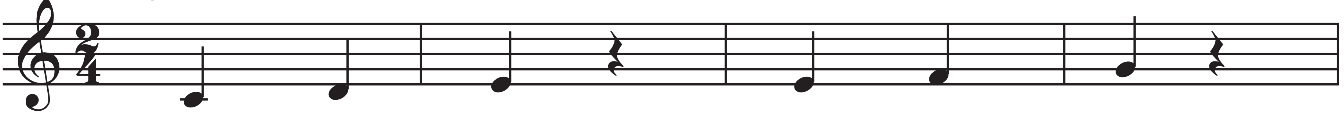 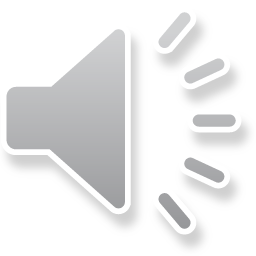 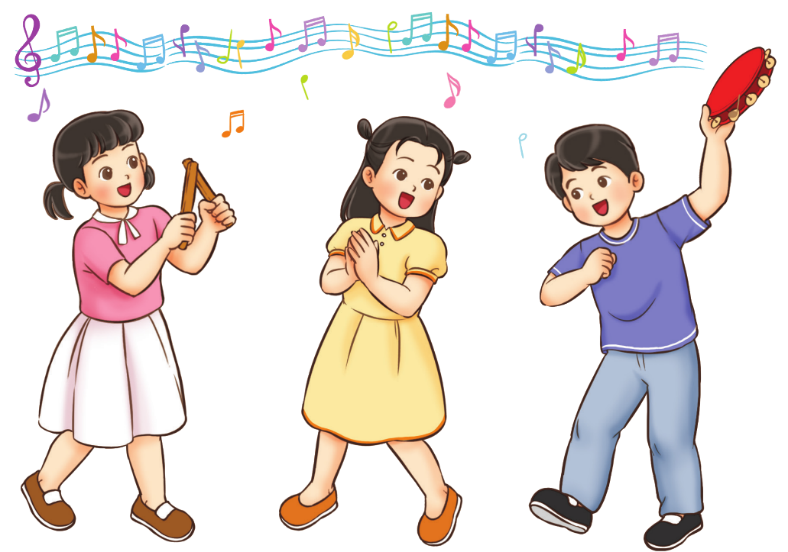 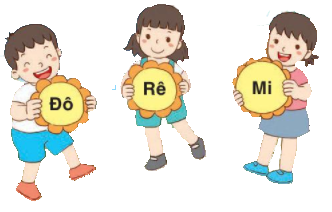 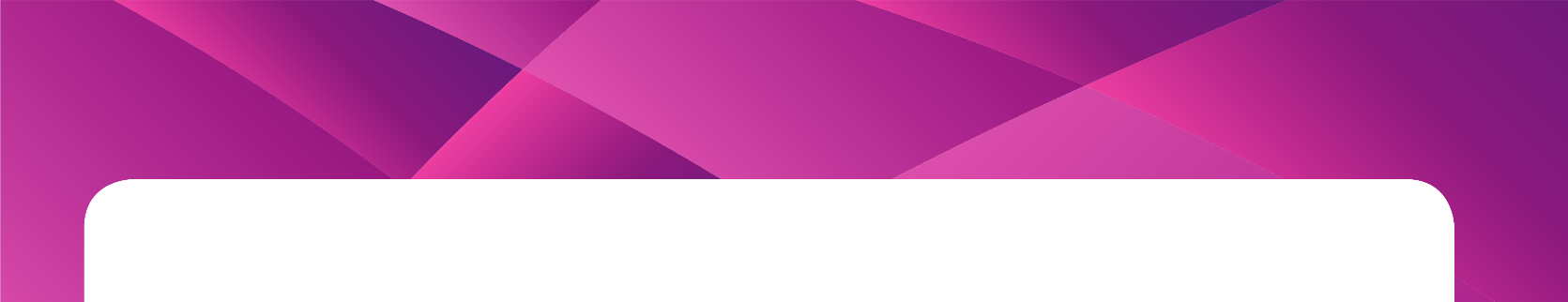 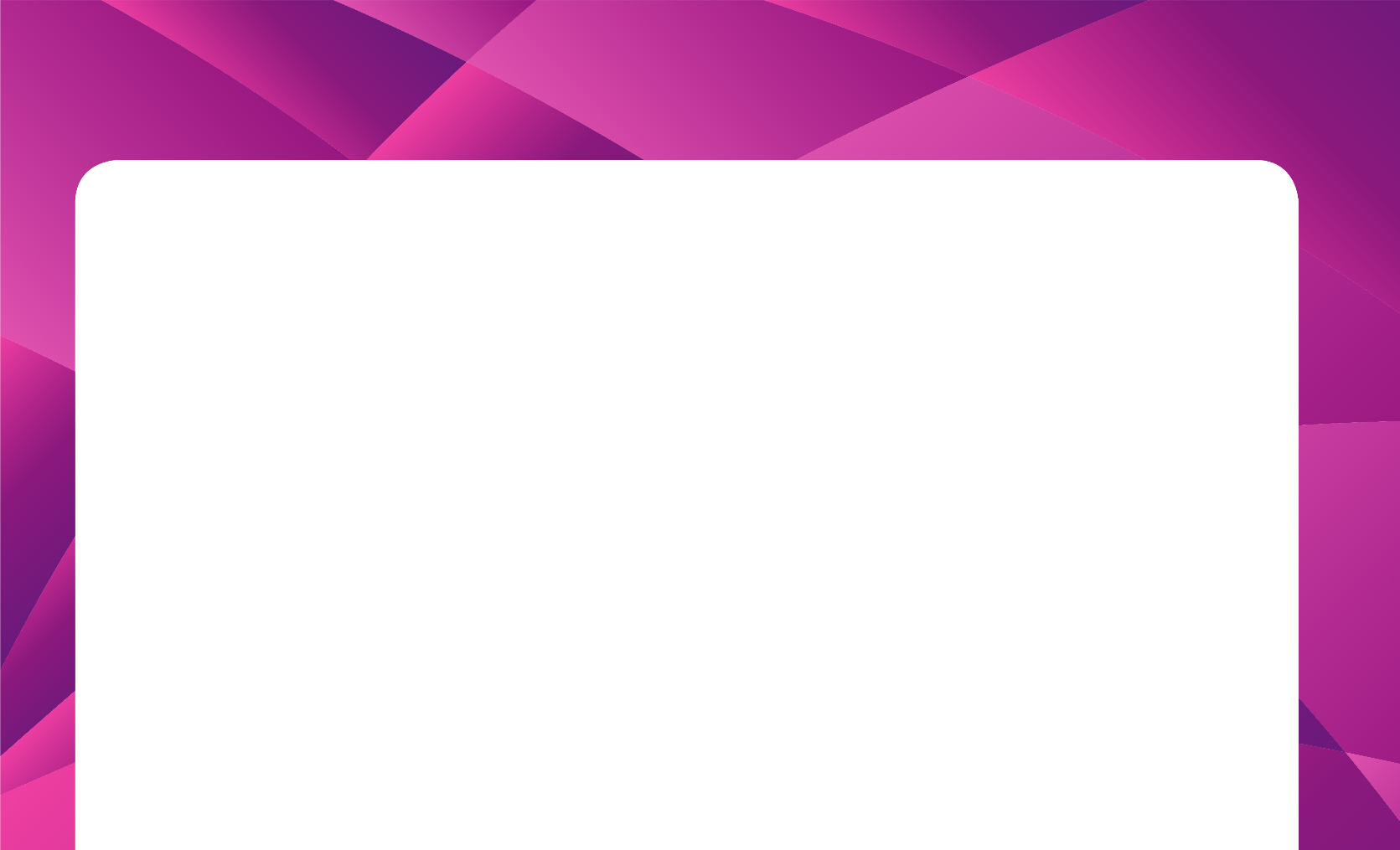 CÂU 2
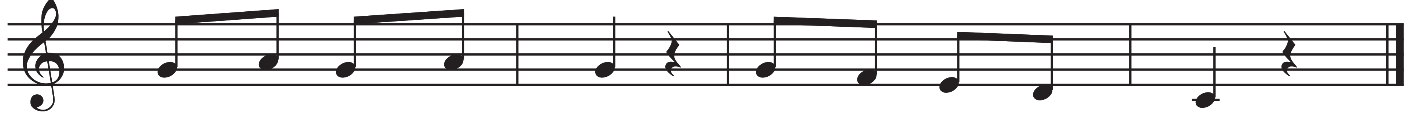 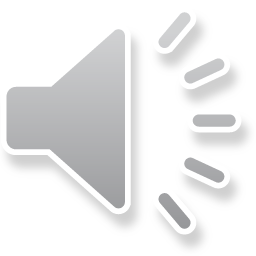 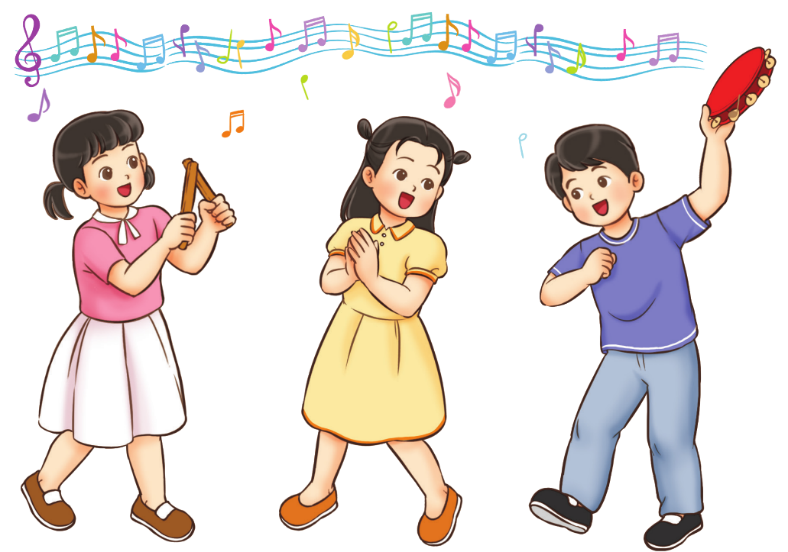 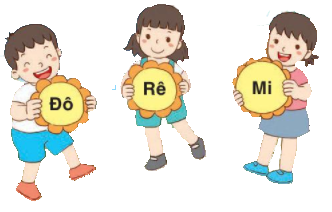 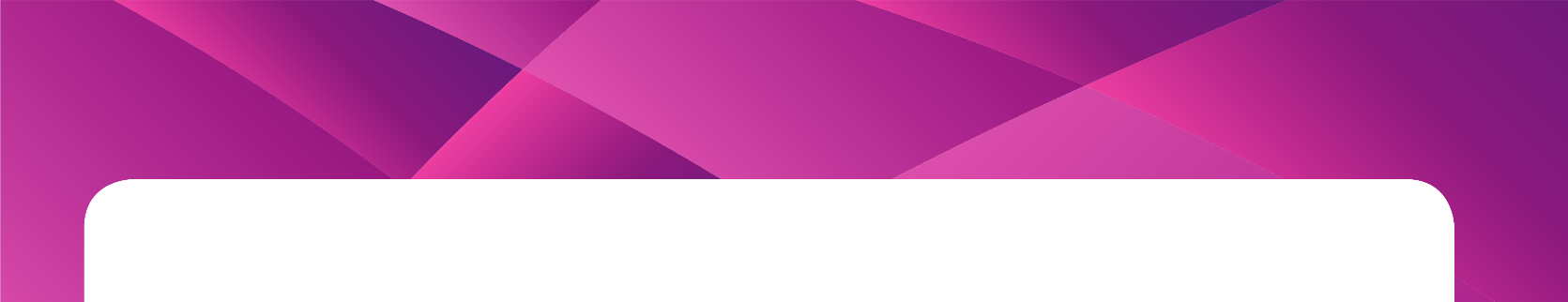 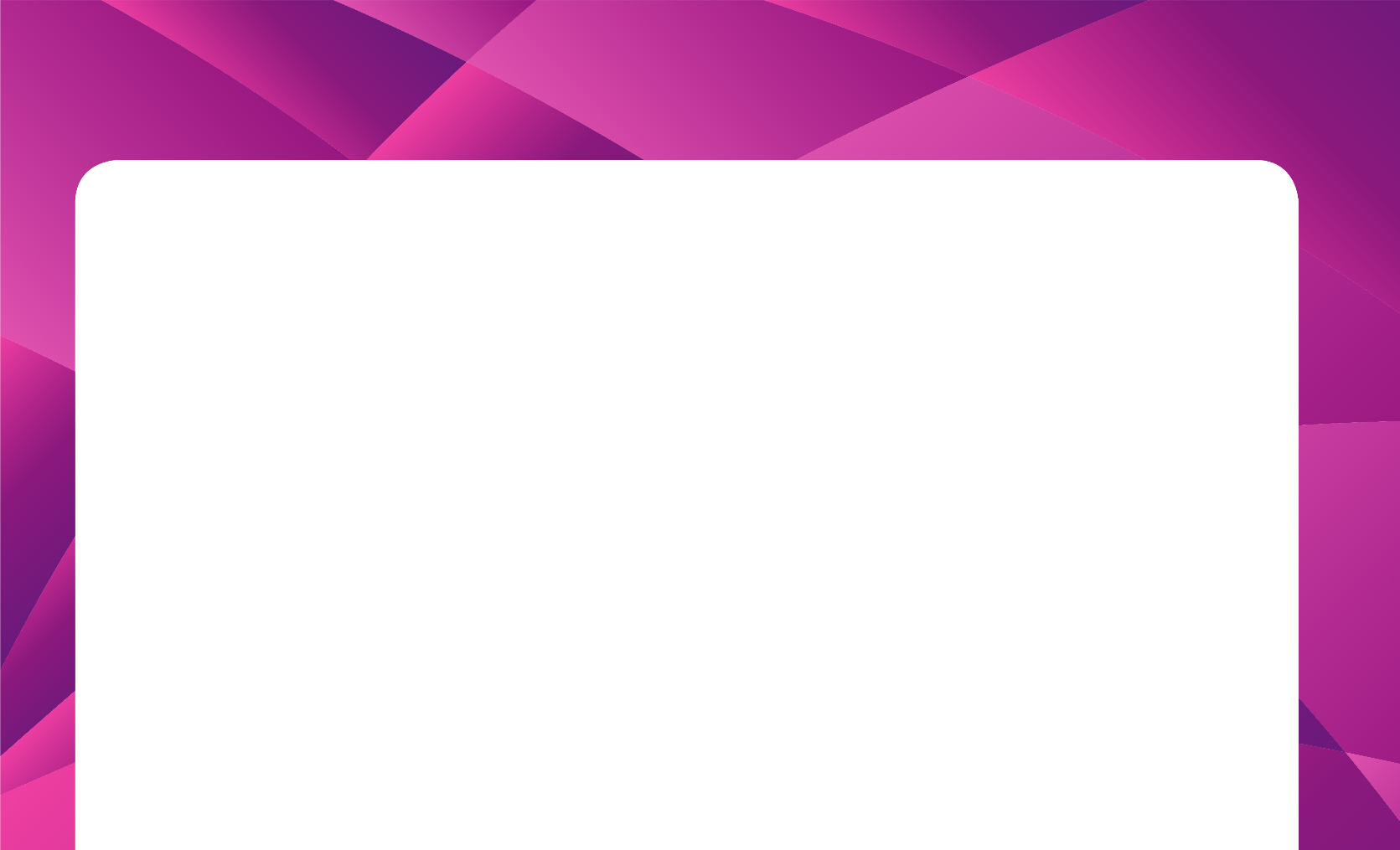 THỰC HÀNH LUYỆN TẬP
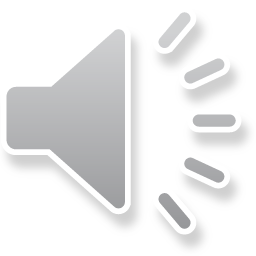 Đọc cả bài các hình thức: Lớp, cá nhân, tổ, nhóm
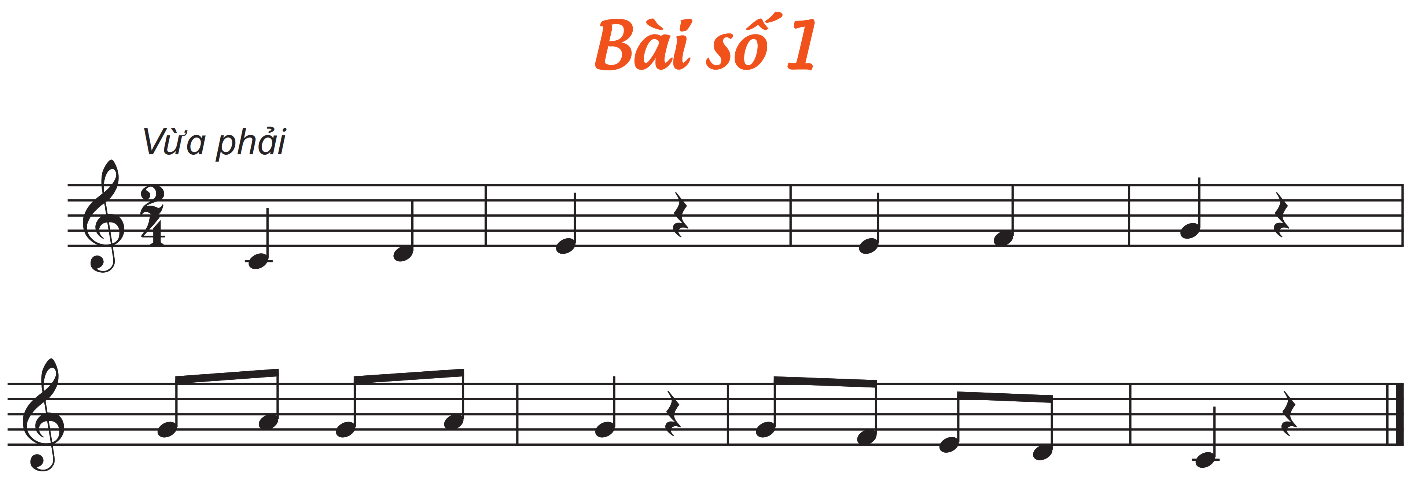 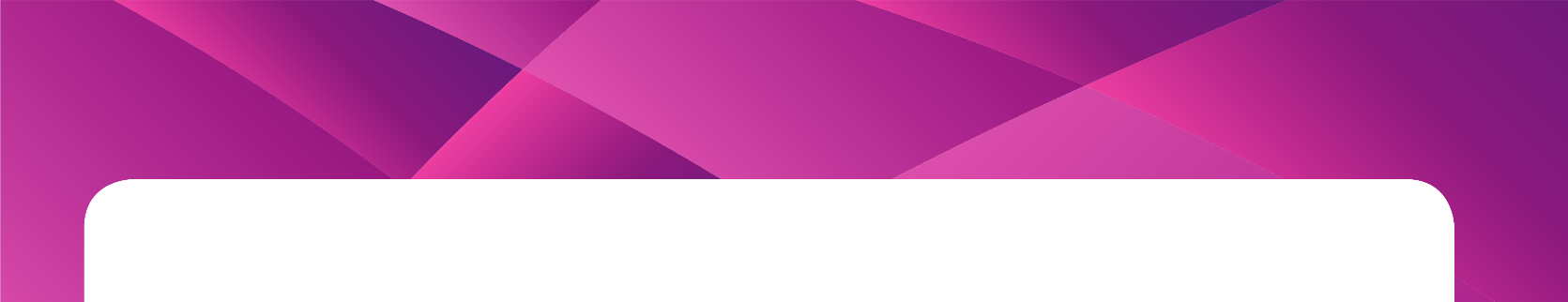 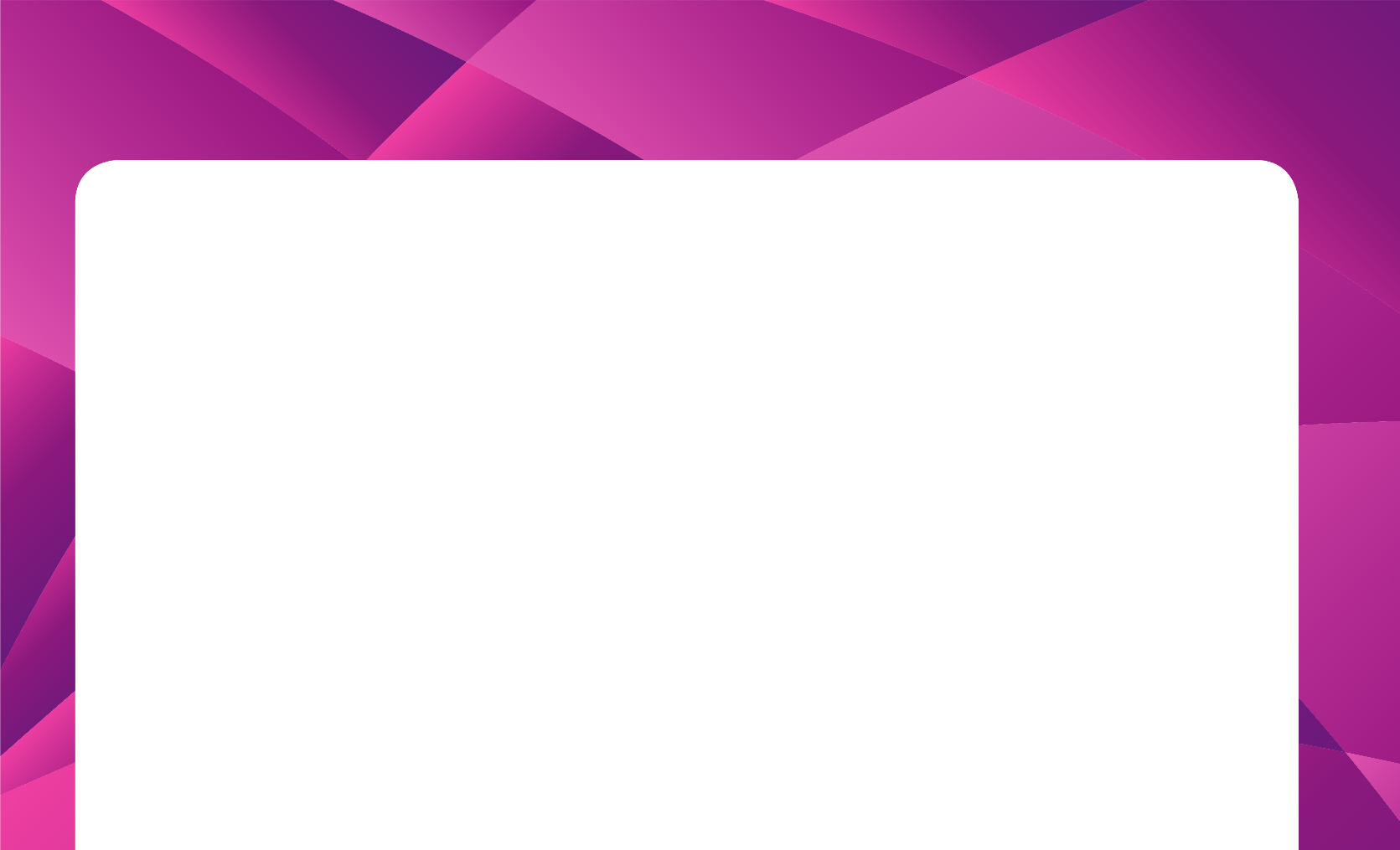 Đọc nhạc ký hiệu bàn tay
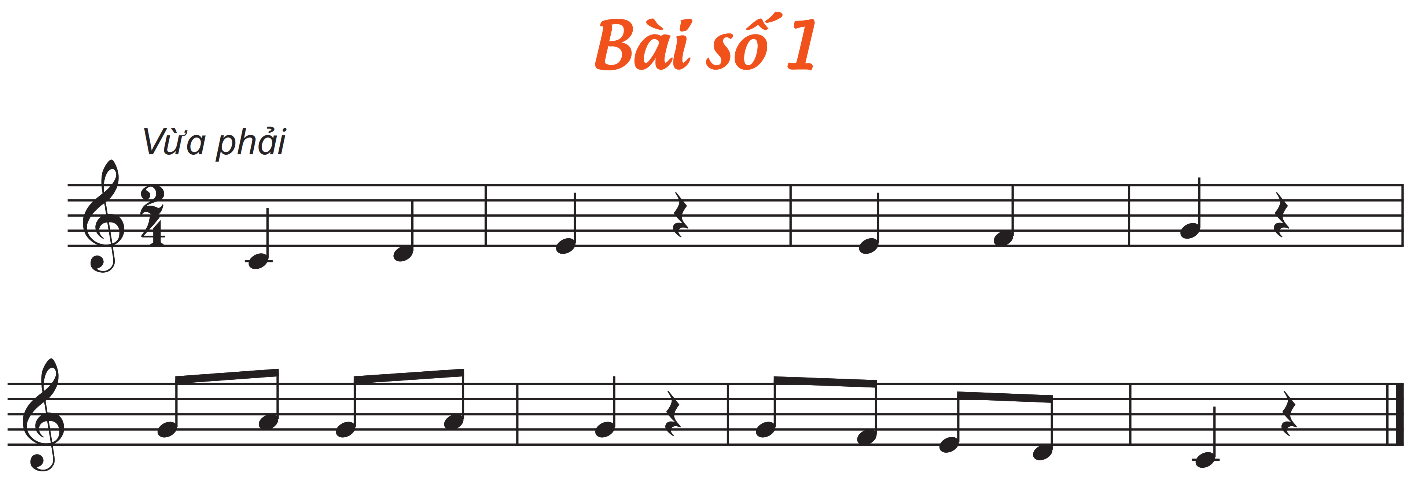 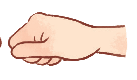 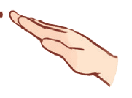 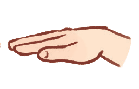 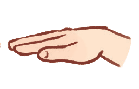 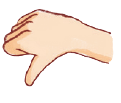 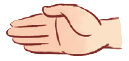 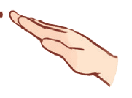 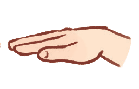 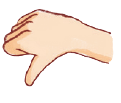 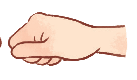 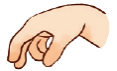 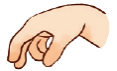 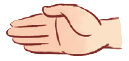 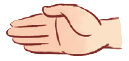 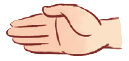 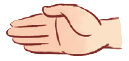 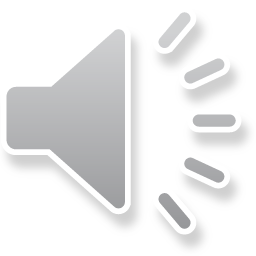 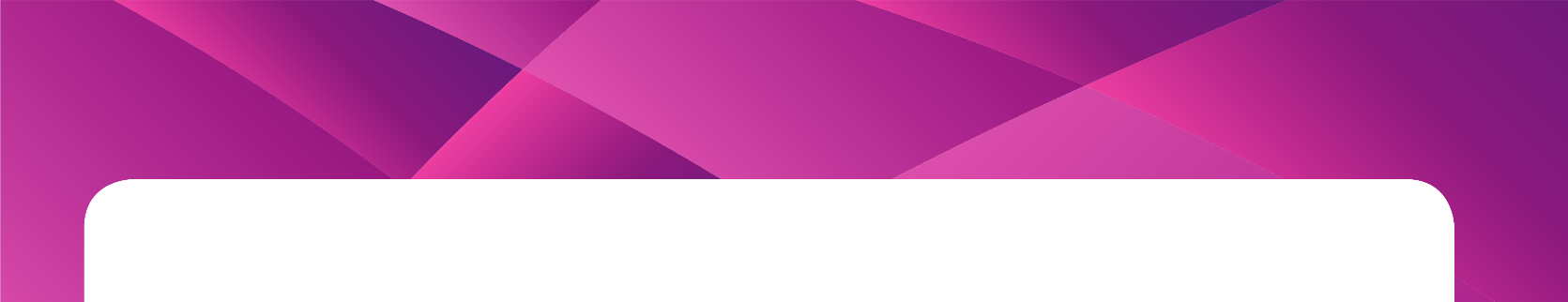 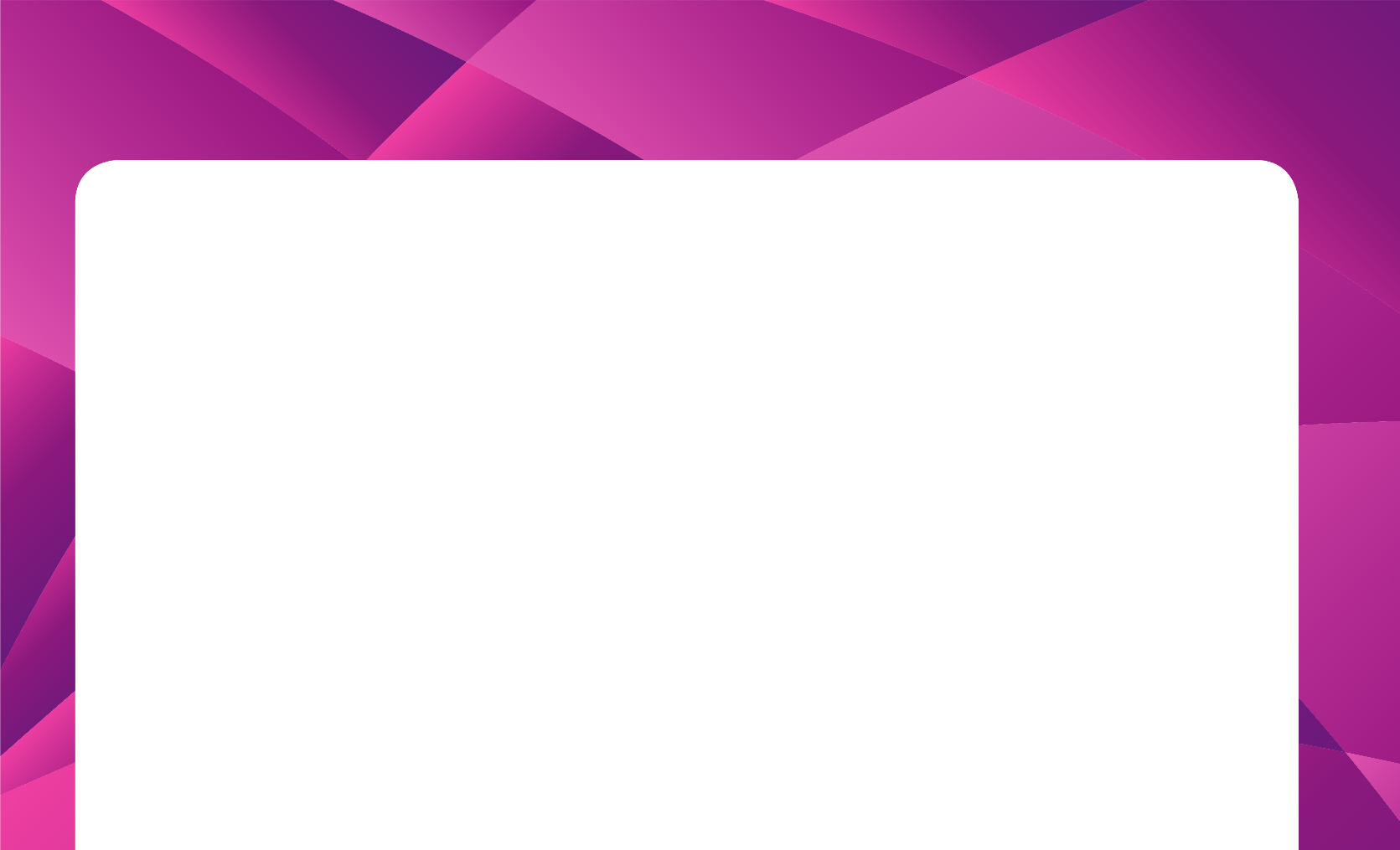 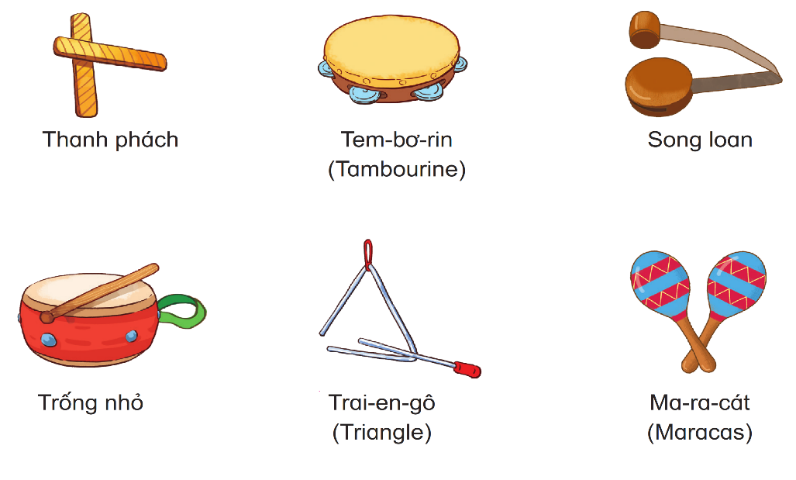 Đọc nhạc gõ đêm theo phách
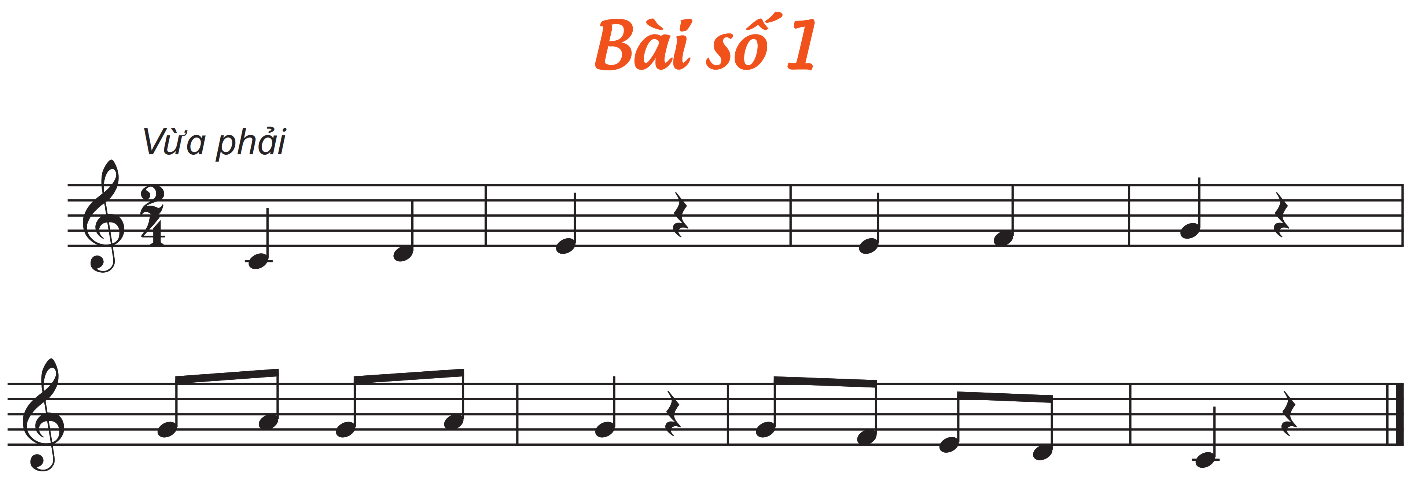 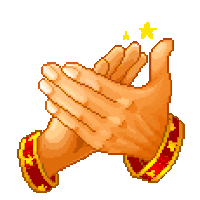 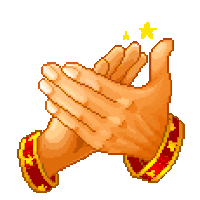 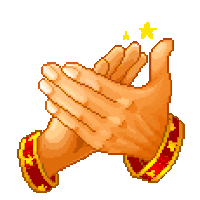 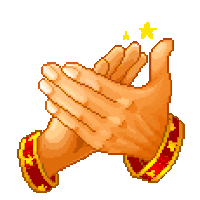 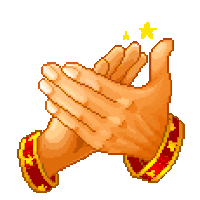 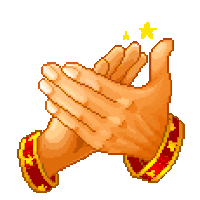 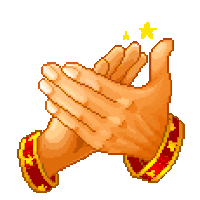 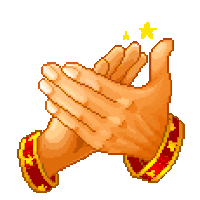 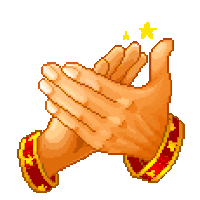 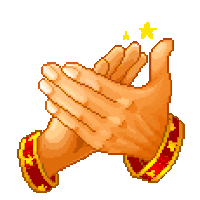 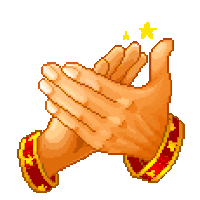 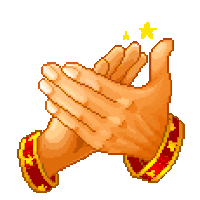 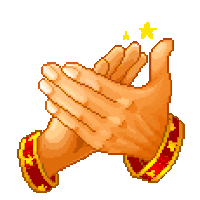 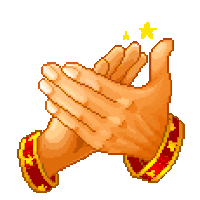 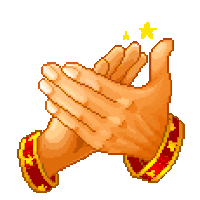 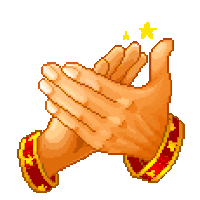 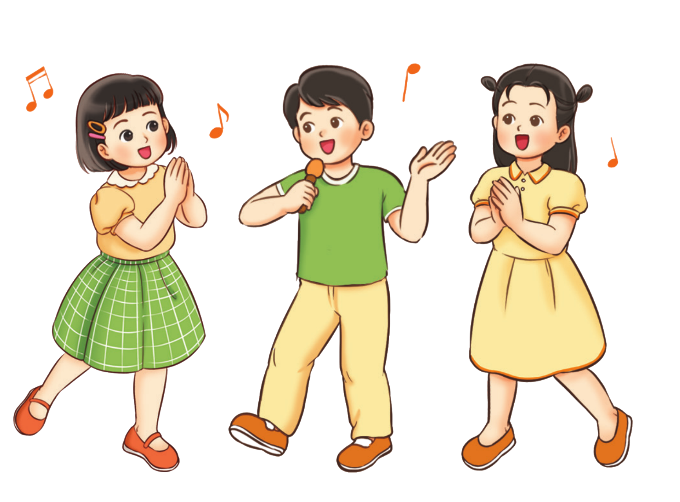 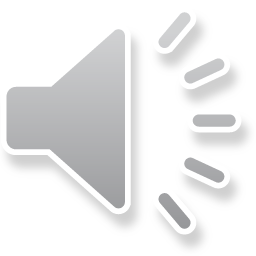 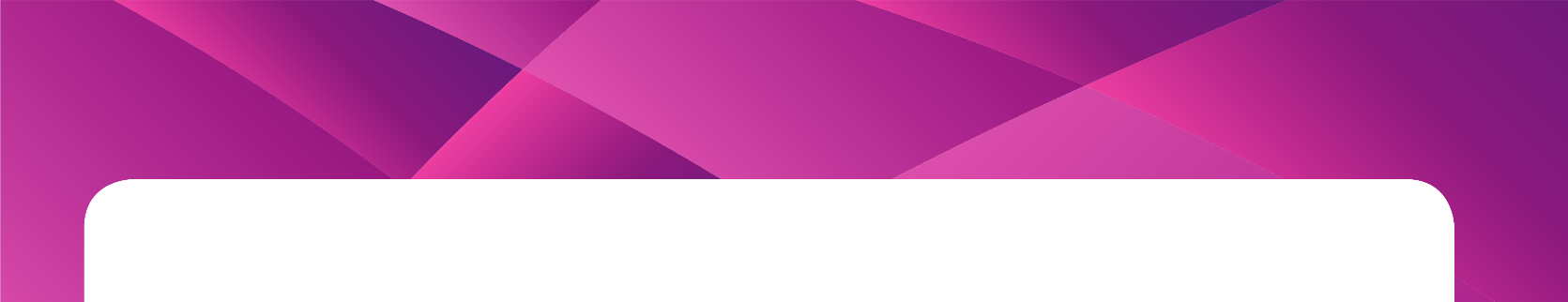 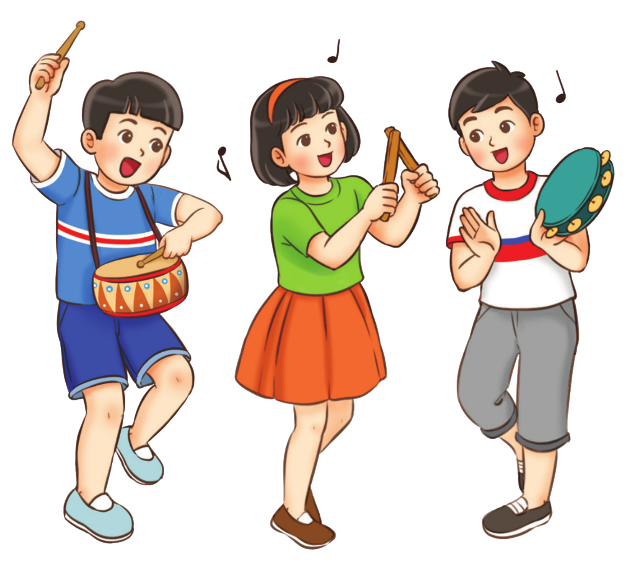 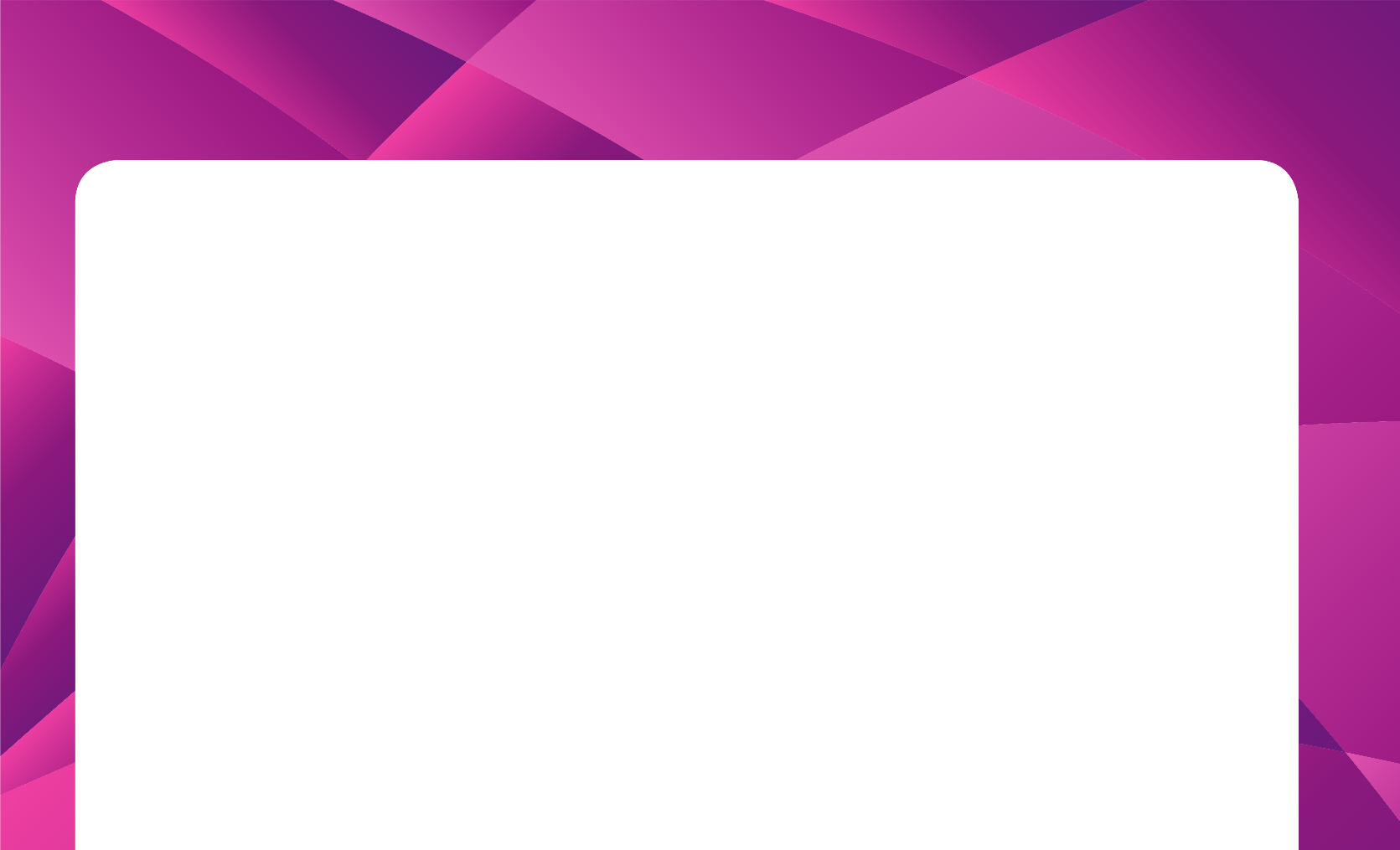 Đọc nhạc vận động theo nhịp
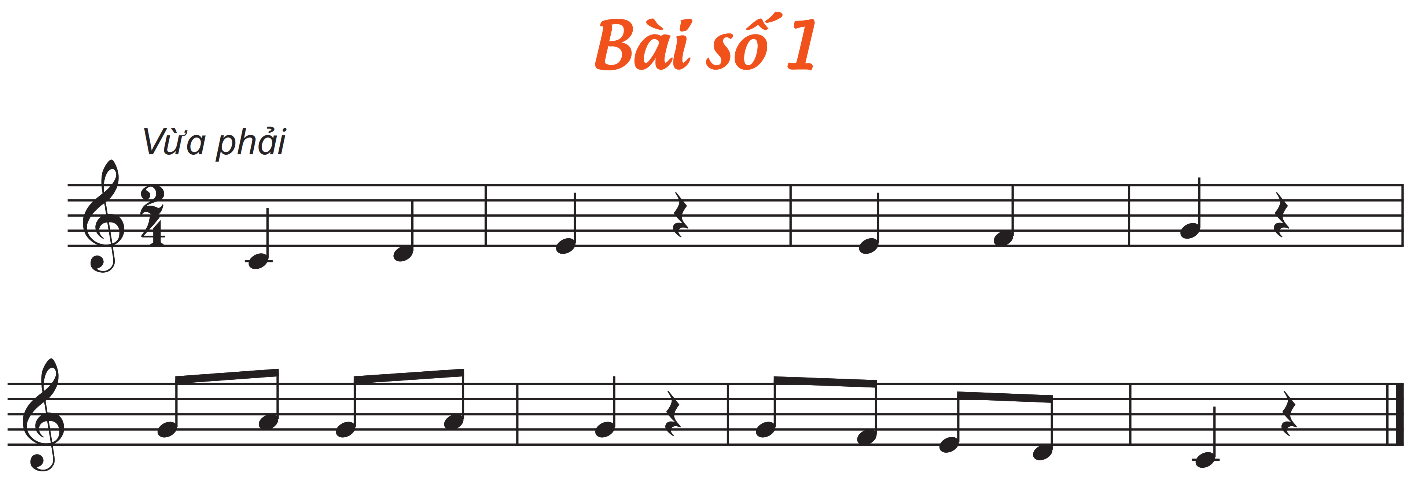 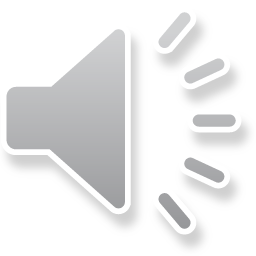 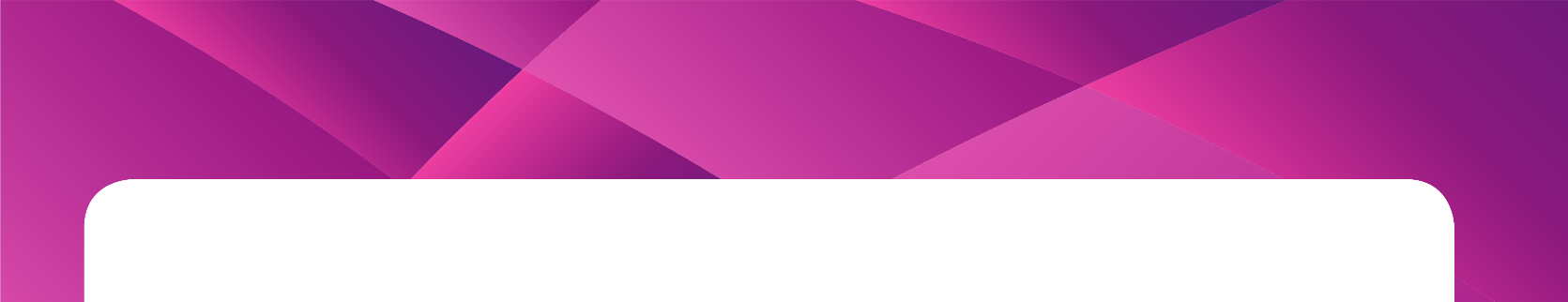